Native American Cultures Review
Powhatan
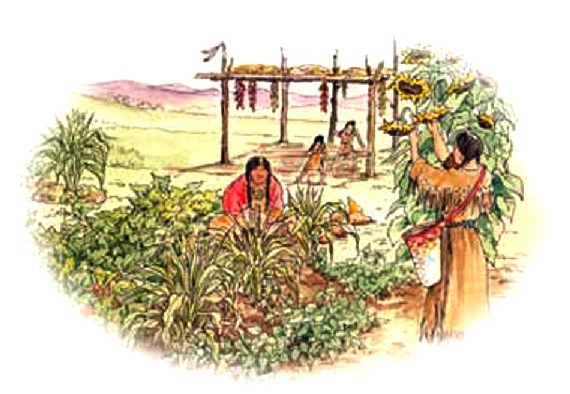 Food
Farmed: corn, squash, and beans
Hunted: deer, turkeys, fish
Shelter
Wigwams and Longhouses
Council houses and food storage
Powhatan Farming Techniques
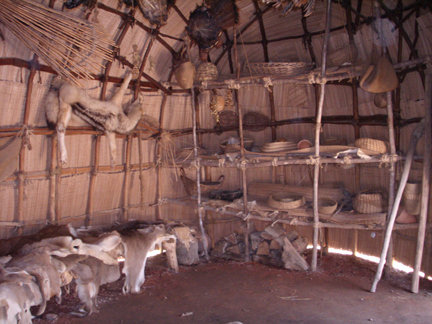 Powhatan-style Storage House
Powhatan Territories
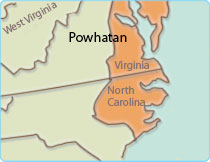 Powhatan
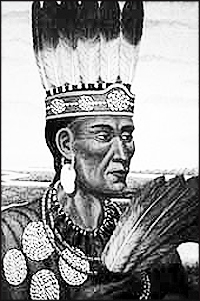 Roles of Men/Women in Society
Men: waged war and hunted
Women: farmed, gathered foods, built buildings
Role in US History
Helped settlers at Jamestown initially survive through Chief Powhatan, his daughter Pocahontas and John Smith
Eventually waged war with settlers in Virginia
Chief Powhatan
Wampanoag
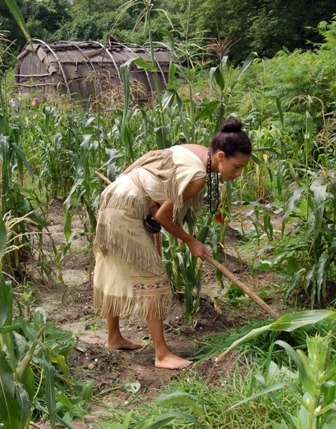 Food
Farmed: corn, squash, and beans
Gathered: berries, nuts and herbs
Hunted: deer, turkeys, fish
Shelter
Wetus – small round houses
Wampanoag Farming Techniques
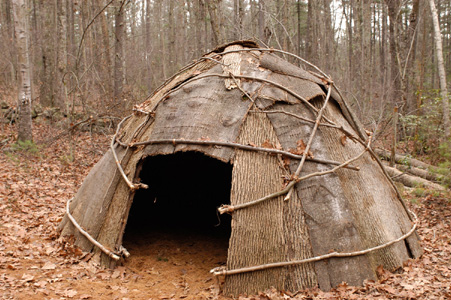 Wetu
Wampanoag Territories
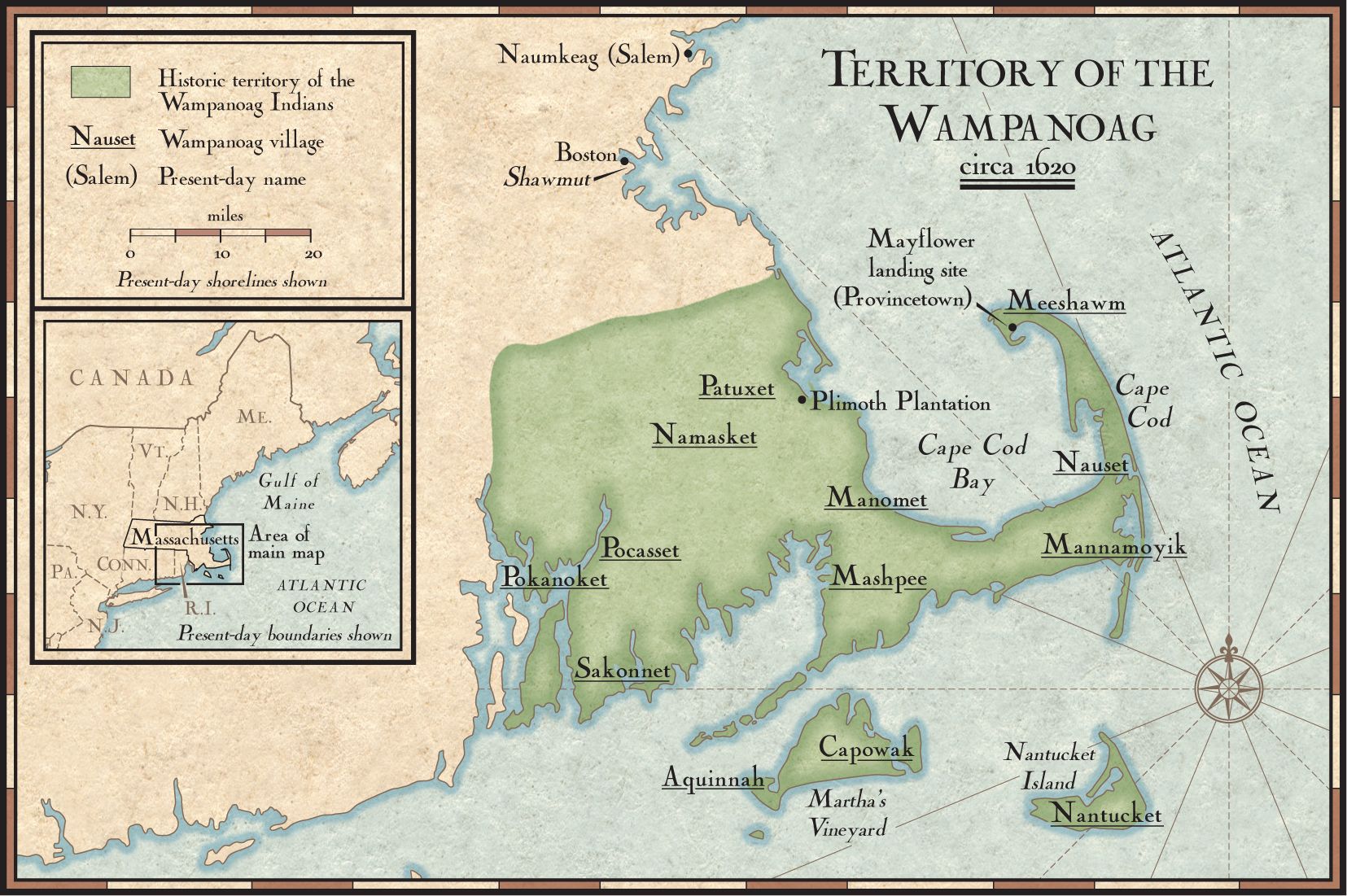 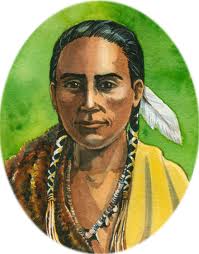 Wampanoag
Roles of Men/Women in Society
Men- hunted, went to war
Women – cared for children, cooked, farmed
Role in US History
Helped Pilgrims survive by teaching farming techniques (Squanto)
King Philip(Metacom)
Tensions increase
Squanto
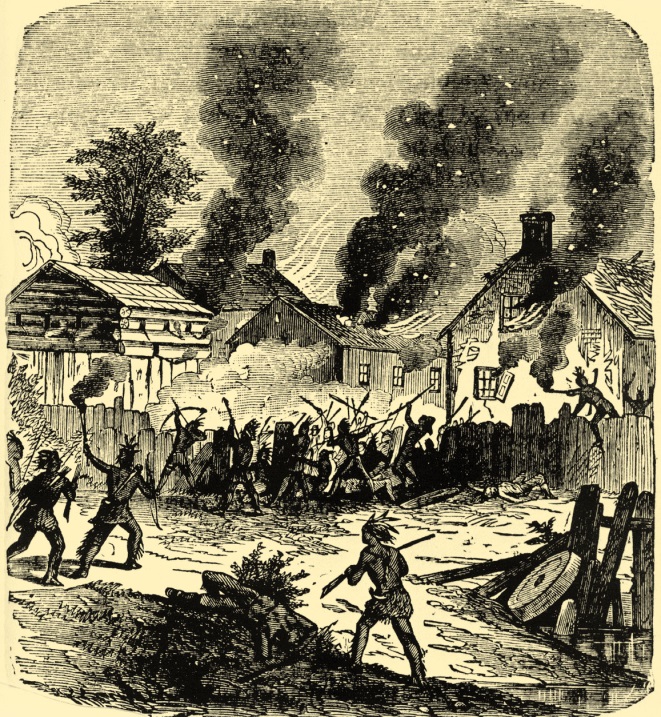 King Philip’s War
Iroquois
Food
Farmed: corn, beans, and squash
Gathered: wild berries and herbs
Hunted: deer, elk, fish
Shelter
Longhouses
Wood-framed buildings covered in elm bark
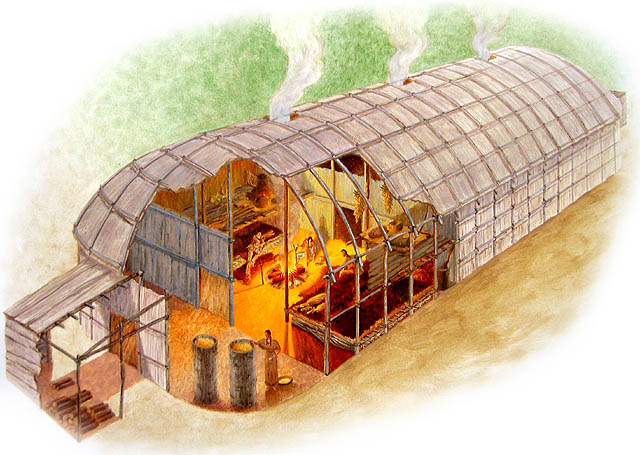 Iroquois Longhouse
Iroquois Territories
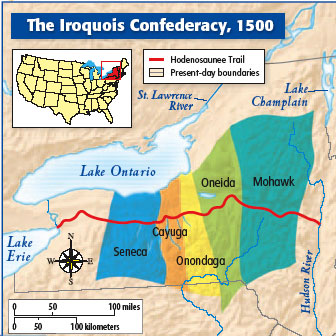 Iroquois
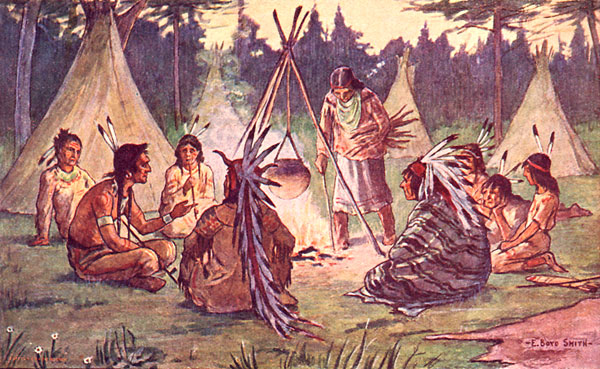 Role of Men/Women in Society
Men – Hunting, trading, war
Women – Farming, property, family
Role in US History
The Iroquois Confederacy(founded by Hiawatha in 1504) Joined forces with the British in the French and Indian War
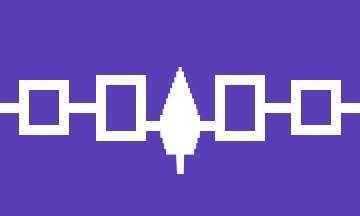 Flag of the Iroquois Confederacy
Ottawa
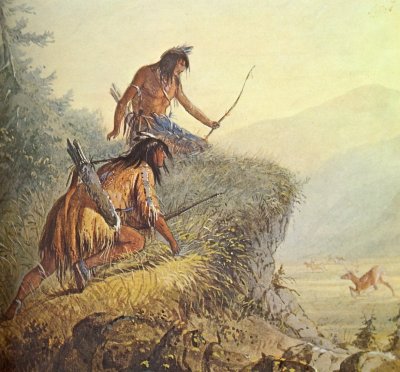 Food
Farmed: corn, beans, and squash
Hunted: deer, small game, fish
Shelter
Waginogan (wig wams): houses made of birchbark
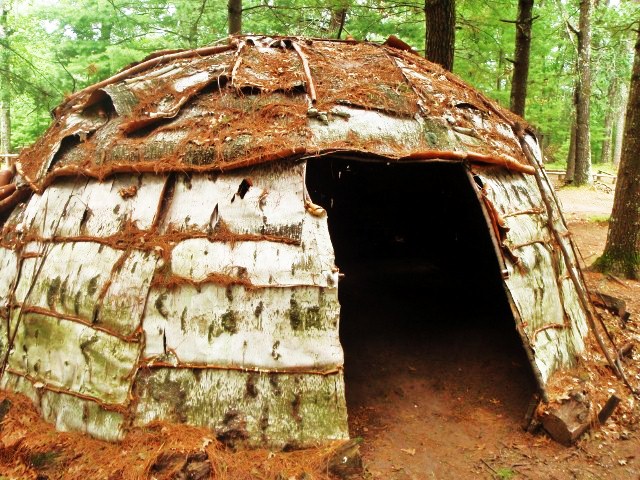 Birchbark wigwam
Ottawa Territories
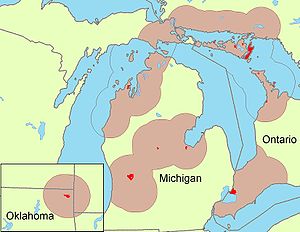 Ottawa
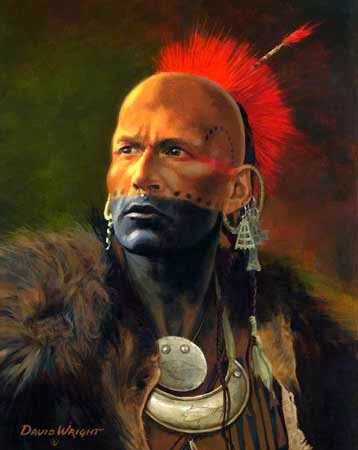 Roles of Men/Women in Society
Men: hunted, went to war, acted as chiefs
Women: farmed, raised children, cooked meals
Role in US History
Maintained a massive trading network in which furs were traded with the French and British 
Sided with the French in the French and Indian War.  Pontiac led a rebellion against the British that helped cause the Revolution.
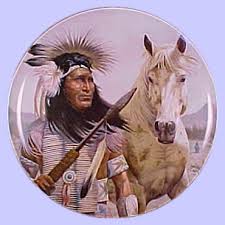 Pontiac
Cherokee
Food
Farmed: corn, beans, squash, and sunflowers
Gathered: berries, nuts, and fruits
Hunted: deer, wild turkeys,  fish
Shelter
Houses made from rivercane and plaster with thatched roofs
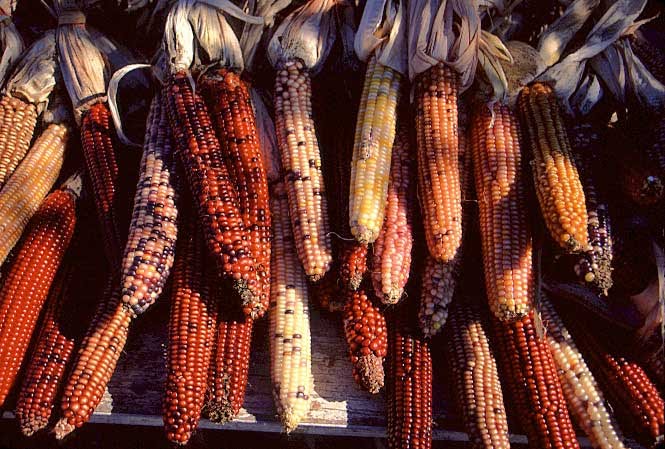 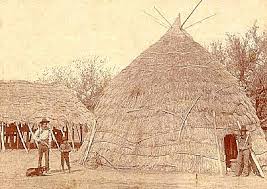 Cherokee Settlements
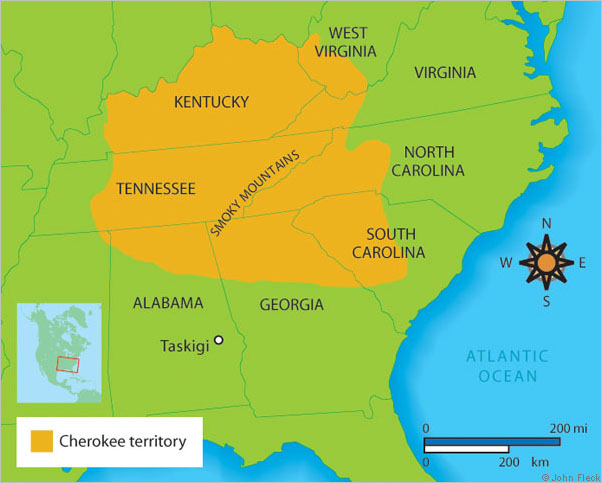 Cherokee
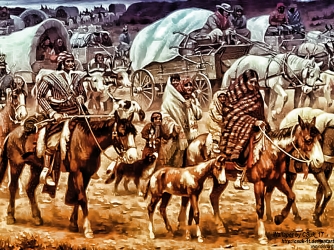 Role of Men/Women in Society
Men – Made political decisions
Women – Made social decisions, owned land 
Role in US History
Trail of Tears: Forced relocation of thousands of Cherokees by the U.S. Government. Upon arrival Sequoyah developed an alphabet to improve relationship with the settlers.
Trail of Tears
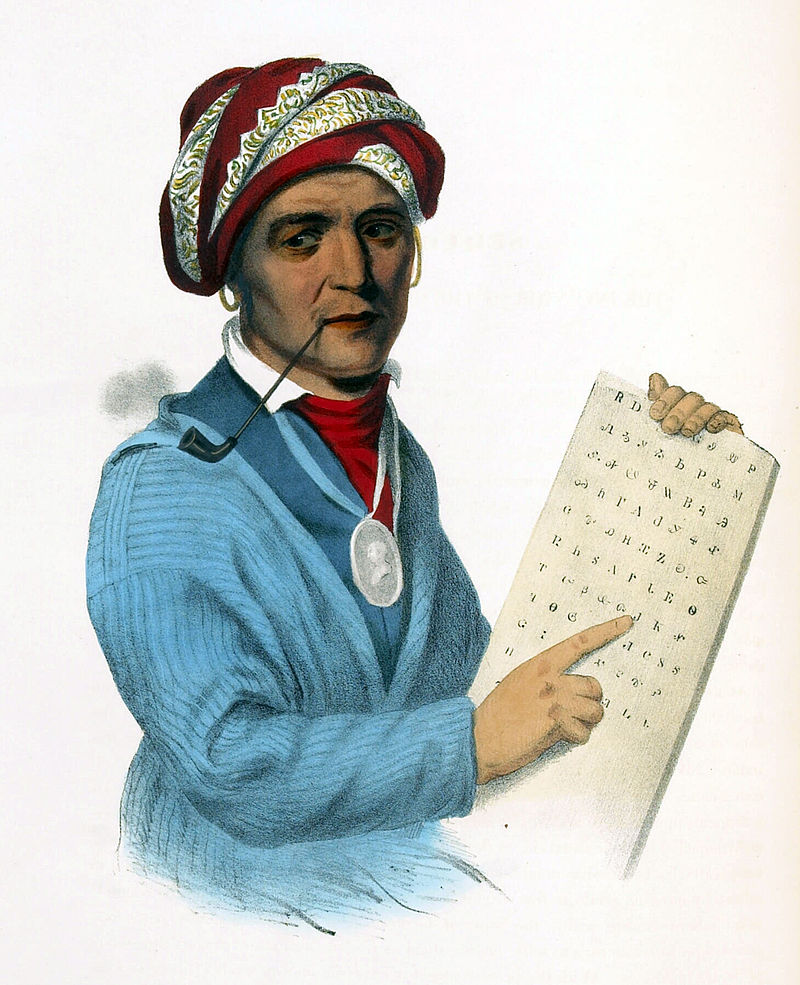 Trail of Tears
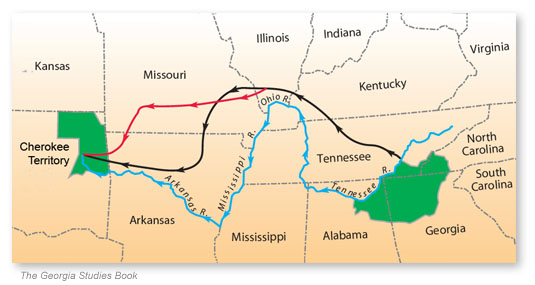